Patyčių tarp mokinių situacijos  mokykloje tyrimo ataskaita
2021-2022 m.
Klaipėdos Maksimo Gorkio progimnazija
Apklausoje dalyvavo:
2021 metais apklausoje dalyvavo 
468 (81 %)  3-8 klasių mokinių.
Berniukai ir mergaitės, iš kurių buvo tyčiojamasi 2-3 kartus per mėnesį paskutinius keletą mėnesių
Mergaitės, iš kurių buvo tyčiojamasi 2-3 ar daugiau kartų per mėnesį paskutinius keletą mėnesių
Berniukai, iš kurių buvo tyčiojamasi 2-3 ar daugiau kartų per mėnesį paskutinius keletą mėnesių
Berniukai ir mergaitės, kurie tyčiojosi iš kitų mokinių 2-3 ar daugiau kartų per mėnesį paskutinius keletą mėnesių (proc.)
Mergaitės, kurios tyčiojosi iš kitų mokinių 2-3 ar daugiau kartų per mėnesį paskutinius keletą mėnesių
Berniukai, kurie tyčiojosi iš kitų mokinių 2-3 ar daugiau kartų per mėnesį paskutinius keletą mėnesių (proc.)
Kur vaikai mokykloje patyrė patyčias? (bendra suvestinė)
Kur mergaitės mokykloje patyrė patyčias?
2021
Kur berniukai patyrė patyčias?
2021
Kokias patyčių formas patyrė mokiniai?
Jeigu iš Tavęs tyčiojosi telefonu ar internetu, kaip tai vyko?
Kam vaikai papasakojo apie patiriamas patyčias?
Kaip tu manai, kiek daug per paskutinius keletą mėnesių tavo klasės auklėtojas(-a) padarė, kad sustabdytų patyčias?
Ar dažnai mokytojai ir kiti suaugusieji mokykloje bando stabdyti patyčias?
Kai matai savo bendraamžius, iš kurių tyčiojasi mokykloje, ką tu jauti ar galvoji?
Mokiniai, kuriems „truputį gaila“ ar „truputį gaila ir nori padėti“
Ar manai, kad galėtum prisijungti prie patyčių, jei būtų tyčiojamasi iš tau nepatinkančio mokinio?
Mokiniai, kurie atsakė Taip/Galbūt/Aš nežinau
Ar dažnai tu bijai, kad kiti mokiniai iš tavęs tyčiosis?
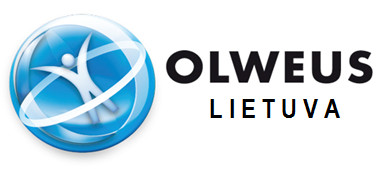